DİYABETİK HASTALARDA HİPOGLİSEMİ
Dr. İlknur Öztürk Ünsal

Sağlık Bilimleri Üniversitesi Dışkapı Yıldırım BeyazıtEğitim ve Araştırma Hastanesi
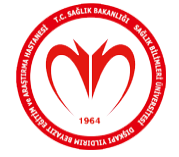 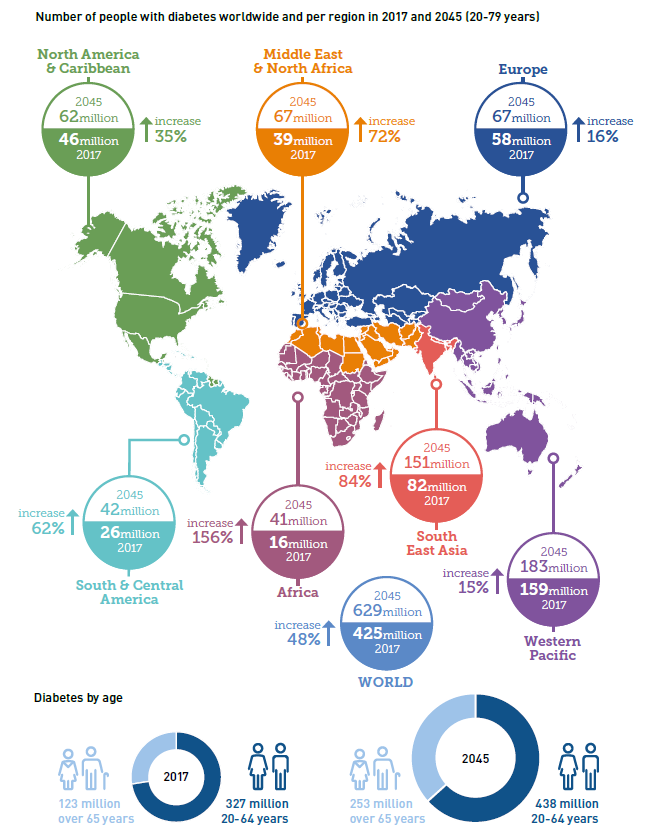 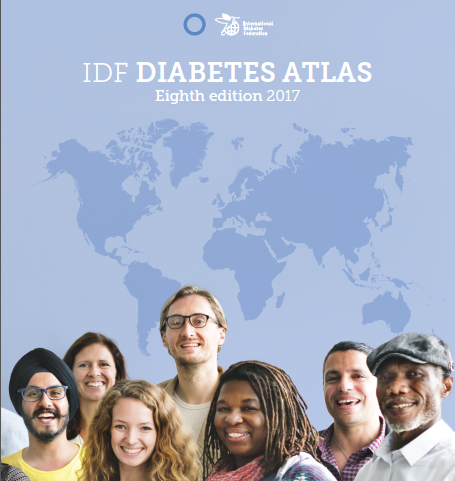 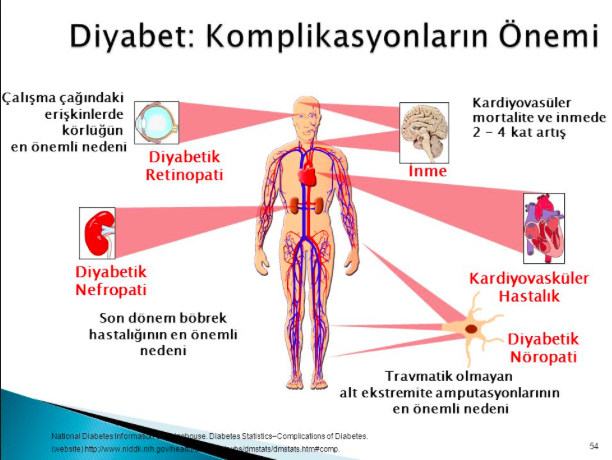 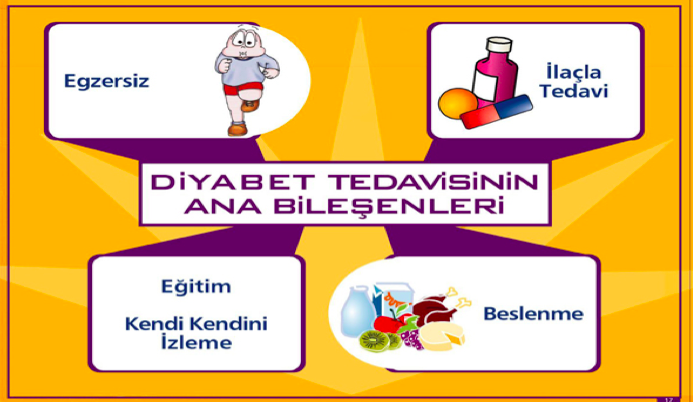 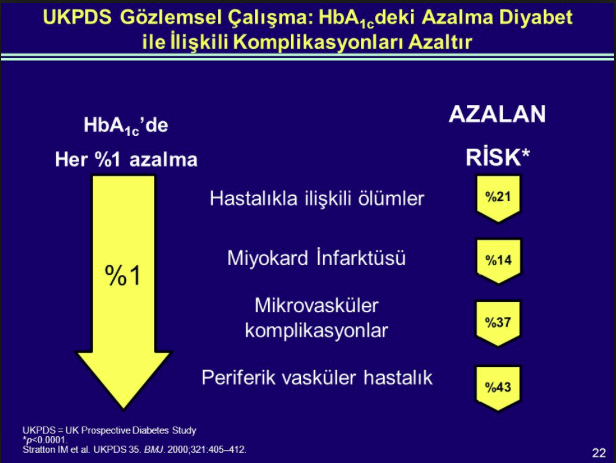 TEDAVİ HEDEFLERİ
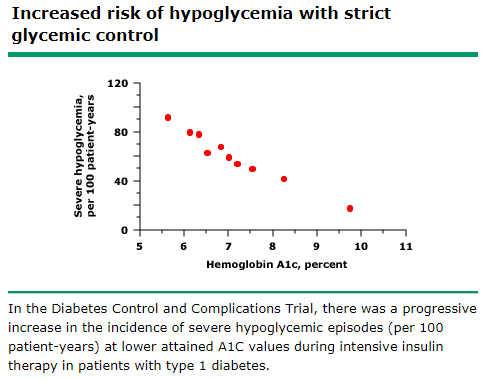 HİPOGLİSEMİ
Diyabet tedavisinde sıkı glisemik kontrol sağlamanın önündeki en önemli engel, hipoglisemi riskidir. 

İnsülin kullanan bir hastanın tedavi sürecinde, yılda birkaç kez ciddi hipoglisemi yaşaması kaçınılmazdır. 

Bu nedenle insülin ile tedavi edilen her hastaya ve ailesine hipogliseminin belirtileri, korunma yolları ve tedavinin nasıl yapılması gerektiği konusunda mutlaka eğitim verilmelidir.
Hipoglisemi Nedir?
Whipple triadı 
		- KŞ <50 mg/dl bulunması, 
		- Düşük kan şekeri ile uyumlu semptomlar 
		- Bu semptomların tedavi ile düzelmesi
Diyabetli hastalar için hipoglisemi sınırı kan şekeri <70 mg/dl olarak kabul edilmiştir
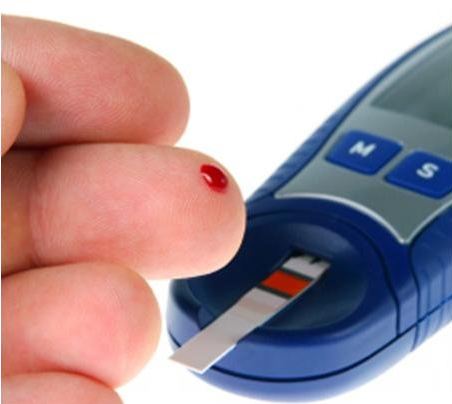 ADA (Amerikan Diyabet Derneği) Hipoglisemi Sınıflaması
Ciddi hipoglisemi: Bir başkasının  müdahelesini gerektirecek düzeyde düşük kan şekeri

Dökümante edilmiş semptomatik hipoglisemi: Tipik hipoglisemi belirtileri ile birlikte kan şekerinin ≤70 mg/dL olması

Asemptomatik hipoglisemi: Tipik hipoglisemi belirtileri olmaksızın kan şekerinin ≤70 mg/dL olması
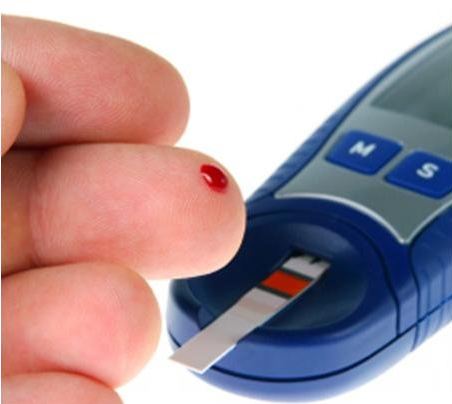 Muhtemel semptomatik hipoglisemi: Plazma glukoz düzeyinin ölçülmediği ama muhtemelen kan şekerinin  ≤ 70mg/dL olmasına bağlı hipoglisemi belirtileri

Yalancı hipoglisemi: Diyabetli bir hastanın hipogliseminin tipik belirtilerini hissettiği esnada kan şekerinin > 70mg/dL olmasıdır.
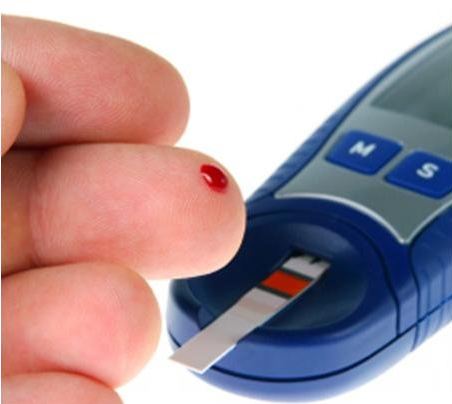 Hipoglisemi Nedenleri
Öğün atlanması veya geciktirilmesi 
Ara öğünlerin yenilmemesi 
Yemeklerde yenilmesi gereken miktarın daha azının yenmesi 
Doktorun önerdiği dozdan fazla insülin yapmak 
İnsülin yaptıktan sonra yemek yememek!!
Hipoglisemi Nedenleri
Ağızdan alınan şeker düşürücü hapların fazla miktarda alınması 
Alkol kullanmak 
İlaçları yanlış zamanda kullanmak 
Her zamankinden fazla egzersiz yapmak
Sindirim güçlüğü, mide boşalmasının gecikmesi
İnsülin dozunu azaltmadan kuvvetli bir egzersizin yapılması
Hipoglisemi Nedenleri
İnsülin enjeksiyonunun derialtı yerine daha derine yani kasın içine yapılması 
Egzersizde kullanılacak olan bölgeye insülin yapılması (insülini bacaktan yaparak yürüyüşe çıkmak) 
Kusma veya ishal nedeni ile ağızdan beslenmenin bozulması, sıvı ve gıda kaybının olması
Klinik olarak hipoglisemi HAFİF, ORTA ve AĞIR olmak üzere üç derecede gelişebilir
Hafif ve orta derecedeki hipoglisemiyi hasta kendi kendine tedavi edebilir

Orta derecedeki hipogliseminin hafif hipoglisemiden farkı, hastanın aktivitelerini belirgin şekilde etkilemesidir

Ağır hipoglisemi ise hastanın dışarıdan yardım almasını ve parenteral tedaviyi gerektiren, çoğunlukla koma veya nöbete neden olan bir tablodur
HİPOGLİSEMİ SINIFLAMASI
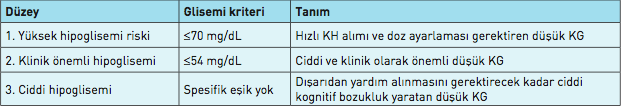 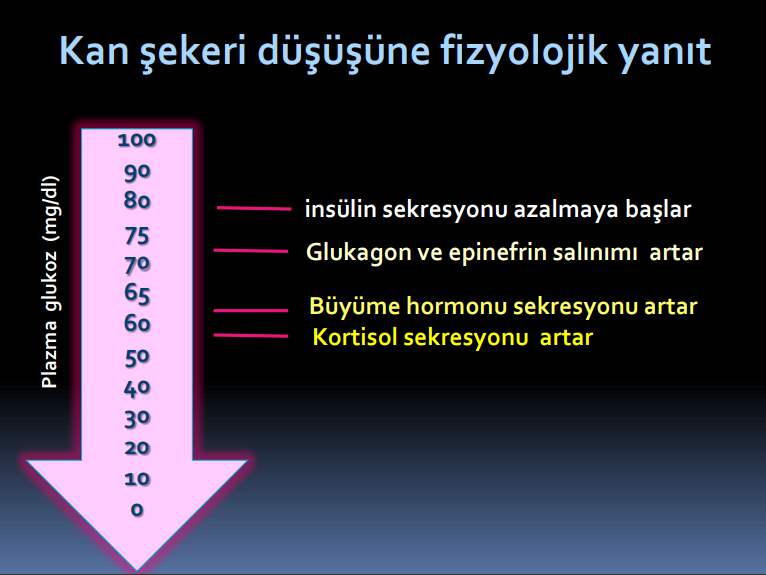 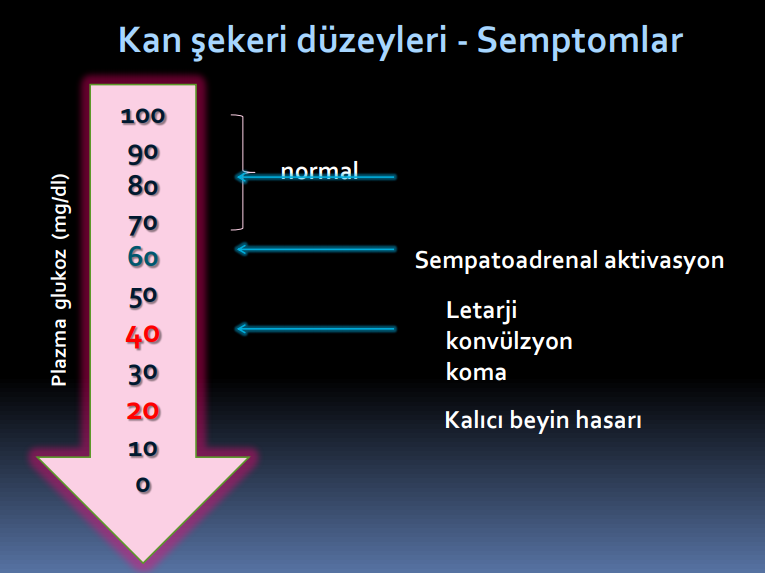 Akut hipoglisemi semptomları
Adrenerjik belirti ve bulgular Otonom sinir sistemi ve adrenal medullanın aktivasyonuna bağlı olarak gelişir. 
Titreme
Soğuk terleme
Anksiyete 
Bulantı
Çarpıntı
Acıkma
Akut hipoglisemi semptomları
Nöroglikopenik belirti ve bulgular Serebral kortekse glukoz sunumunun azalmasına bağlı olarak gelişir. 
Baş dönmesi 
Baş ağrısı 
Konsantre olamama 
Konuşmada güçlük 
Halsizlik 
Konfüzyon
Hipoglisemi
Belirtileri
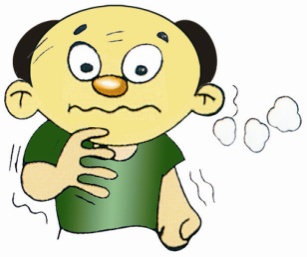 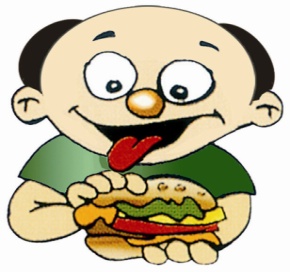 Titreme
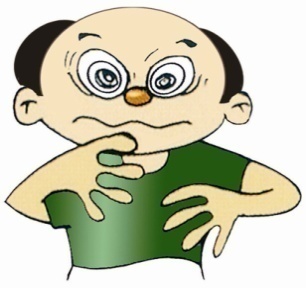 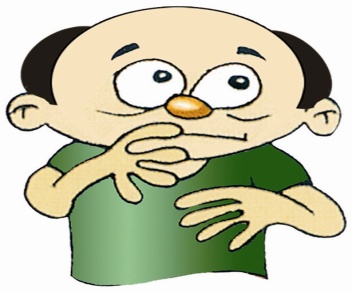 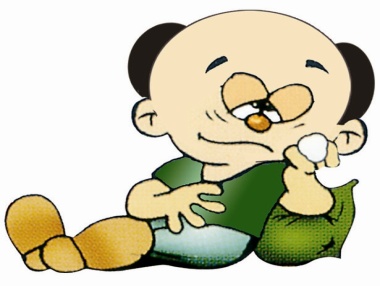 Açlık
Görme bozukluğu
Anksiyete
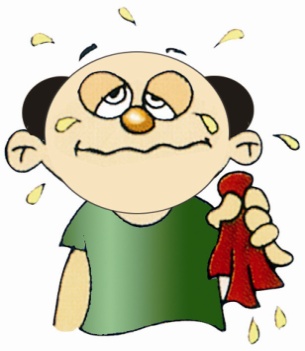 Güçsüzlük/bitkinlik
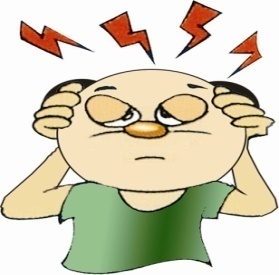 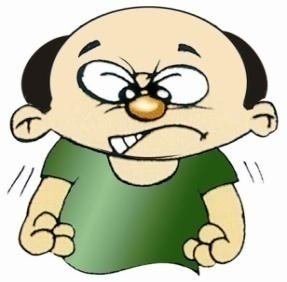 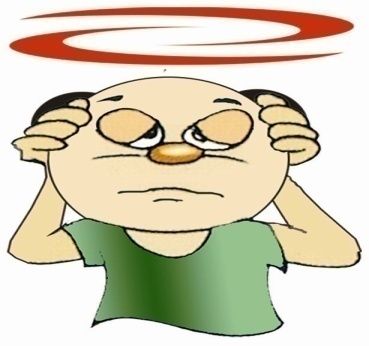 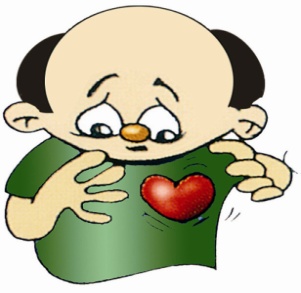 Terleme
Baş ağrısı
İritabilite
Hızlı kalp atışı
Baş dönmesi
[Speaker Notes: Hipogliseminin farkında olmama. Erken uyarı semptomları görülmez. Test yapmak bu hastalar açısından çok önemlidir. Nöropatinin nihai sonucu olabilir.
Hipoglisemi bu semptomlarla başlar ancak tedavi edilmemesi durumunda mental konfüzyona, nöbetlere ve komaya neden olabilir. Bilinci yerinde olmayan hastalarda glukagon kullanımı önem taşımaktadır ve hospitalizasyon gerekli olabilir.]
TEDAVİ Hafif hipoglisemi
15 g oral KH (4 kesme şeker veya 150 ml portakal suyu ya da limonata) ile tedavi 

15 dakika sonra KŞ ölçülmeli, <80 mg/dl ise 15 g daha KH verilmelidir
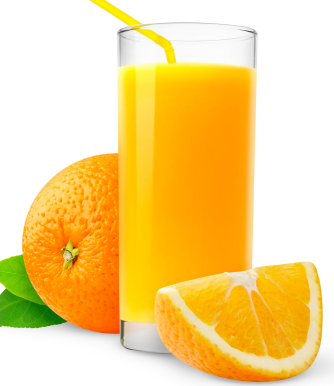 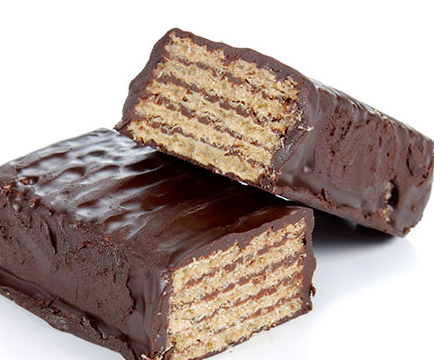 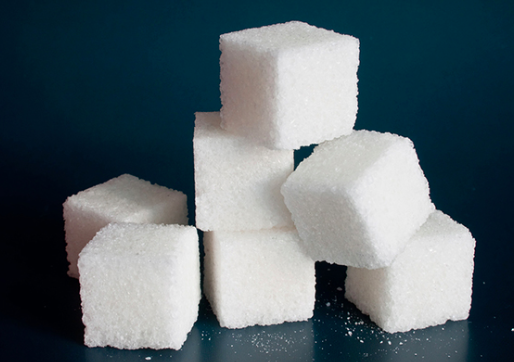 TEDAVİ Orta derecede hipoglisemi
20 g oral KH (5 kesme şeker veya 200 ml portakal suyu ya da limonata) ile tedavi edilmeli, 
15 dakika sonra KŞ ölçülmeli, <80 mg/ dl ise 15 g daha KH verilmelidir
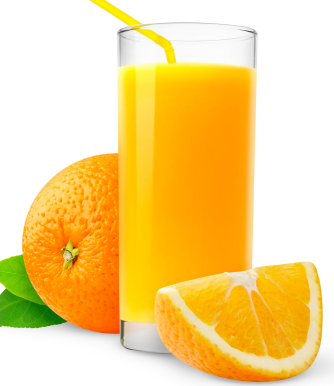 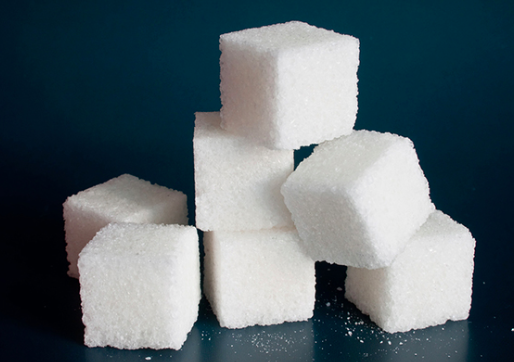 TEDAVİ Ciddi hipoglisemi
5 yaşın üzerinde ve bilinci kapalı hastalara ev şartlarında sc /im glukagon injeksiyonu yapılmalı ve acil medikal yardım istenmelidir
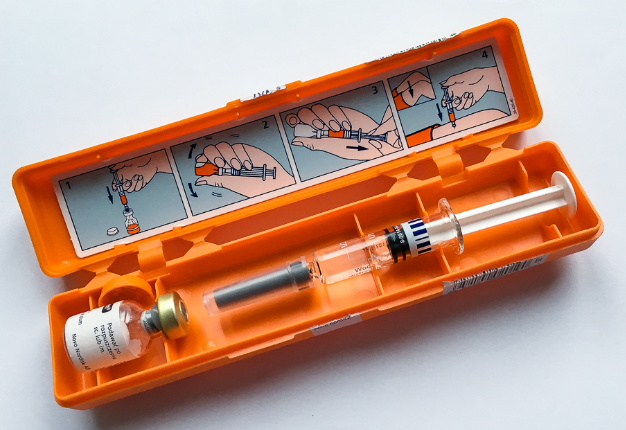 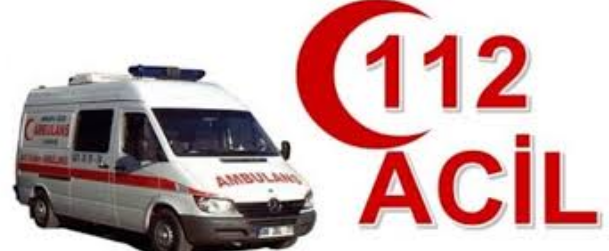 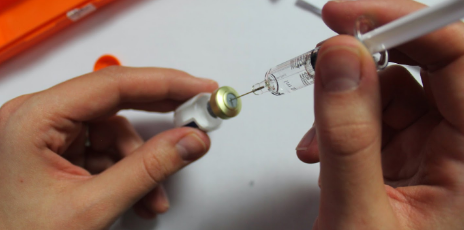 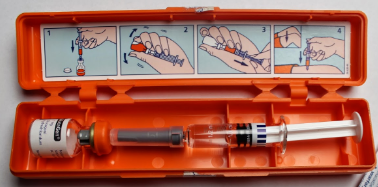 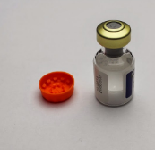 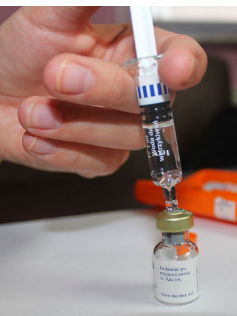 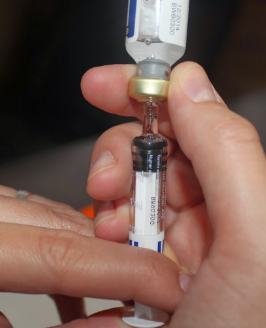 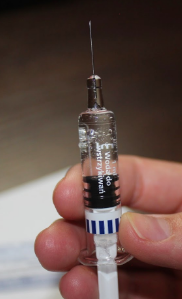 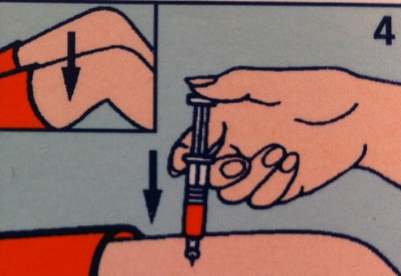 TEDAVİ
Hipoglisemi riski yüksek hastaların yakınlarına glukagon injeksiyonunun nasıl yapılacağı öğretilmelidir

Glukagon ile düzelmeyen, ciddi hipoglisemi geçirmekte olan bilinci kapalı hastalarda mümkünse iv yoldan 10-25 g glukoz (%50 dekstroz 20-50 ml, 1-3 dakika içinde veya %20 dekstroz 50-150 ml, 5-10 dakikada) verilmelidir
TEDAVİ
Eğer bir sonraki öğüne 1 saatten fazla bir süre varsa, 15 g KH ve protein kapsayan bir ara öğün verilmelidir 

Tekrarlayan hipoglisemileri önlemek için, hipoglisemi düzeltildikten sonra ana ve ara öğünler planlanan zamanlarda tüketilmelidir
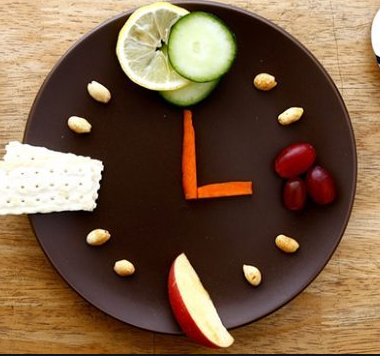 Hipoglisemiyi Algılayamama
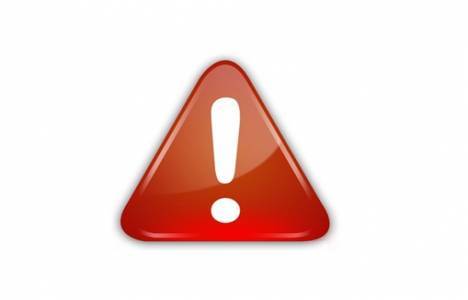 Sinir sistemi tutulumuna veya tekrarlayan hipoglisemilere bağlı olarak bireyler hipoglisemiyi algılayamamaya başlarlar.

Diyabetli birey kan şekeri 55-60 mg/dl’nin altına düştüğünde belirtilerini “her zaman” veya “çoğunlukla” hissetmiyorsa hipoglisemiyi algılaması azalmıştır!
Sonuç olarak;
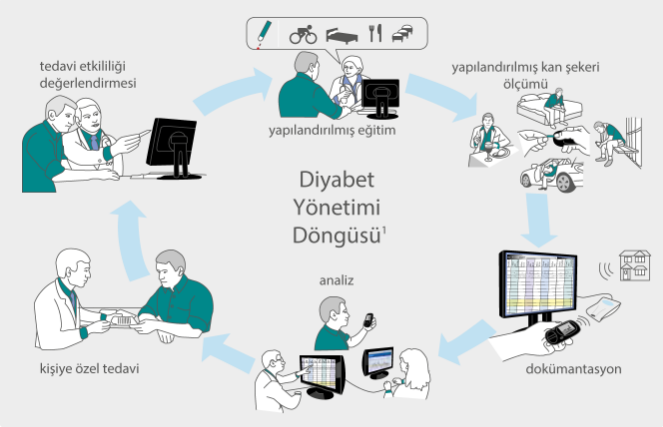 Kan şekeri takibi yapılmalı
Öğün saatlerine dikkat edilmeli
Önerilen tedaviye uyulmalı
Hipoglisemi nedir? 
Egzersiz öncesinde kan şekeri seviyesi <80 mg/dl’nin ise egzersiz önerilmez
Tedavi hedefleri bireyselleştirilmeli
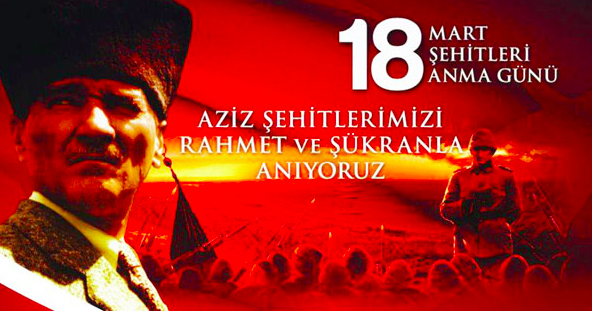